FMCSA Record Retention &Recordkeeping Basics
FMCSA Record Retention & Recordkeeping Requirements
1
FMCSA Recordkeeping Basics
§390.29, Location of records or documents.

May store records at:
Principal place of business, 
Regional office, or
Driver work-reporting location (Unless otherwise specified in FMCSRs.)

Must be made available to FMCSA within 48 business hours at your principal place of business
FMCSA Record Retention & Recordkeeping Requirements
2
FMCSA Recordkeeping Basics
§390.31 Copies of records or documents:

Acceptable formats: scanned, microfiche, photocopies. 

Must be as legible as original to authenticate signatures if necessary.

May destroy originals once scanned based on FMCSA guidance
FMCSA Record Retention & Recordkeeping Requirements
3
FMCSA Recordkeeping Basics
Electronic signatures:
Must be able to authenticate user
 
Examples may include username & password or stylus/mouse for signature

If in doubt if your technology meets FMCSA’s guidance, contact agency for clarification
FMCSA Record Retention & Recordkeeping Requirements
4
FMCSA Recordkeeping Basics
Security:
Only certain FMCSA documents require secured location and controlled access

Employers have obligations and liabilities to protect personal identifiable information on employees and applicants under other agencies
FMCSA Record Retention & Recordkeeping Requirements
5
FMCSA Record Retention
DOT accidents as defined in §390.5 (i.e., towing, injury, fatality)
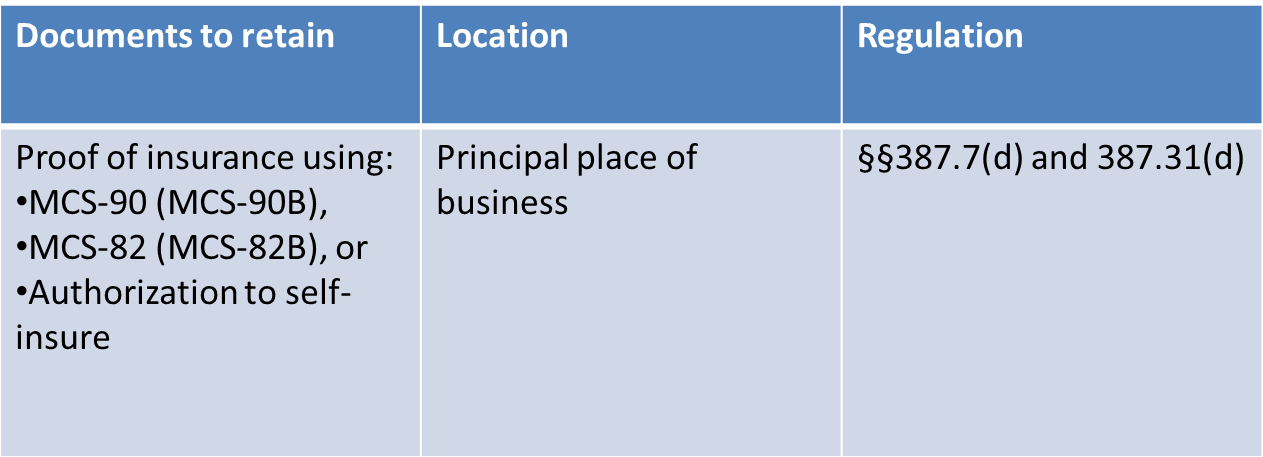 FMCSA Record Retention & Recordkeeping Requirements
6
FMCSA Record Retention
Sections 391.51 & 391.53 Driver Qualification:
FMCSA Record Retention & Recordkeeping Requirements
7
FMCSA Record Retention
Medical Examination Report Form (Long form):

Not a required element in the DQ file

Original is kept at examiner’s office

Motor carriers may request a copy providing it done within confines of HIPAA

Form cannot be stored in DQ file or personnel file
FMCSA Record Retention & Recordkeeping Requirements
8
FMCSA Record Retention
Record retention: §40.333/§382.401 (Drug and Alcohol)
FMCSA Record Retention & Recordkeeping Requirements
9
FMCSA Record Retention
Record retention: §40.333/§382.401 (Drug and Alcohol)
FMCSA Record Retention & Recordkeeping Requirements
10
FMCSA Record Retention
Record retention: §382.401 (Drug and Alcohol Training)
Following records of training are kept for duration of employment, plus 2 years:
Supervisor reasonable suspicion training

Urine specimen collector, Breath Alcohol Technician (BAT), and Aspartate Aminotransferase (AST) training (if in-house)
FMCSA Record Retention & Recordkeeping Requirements
11
FMCSA Record Retention
Part 395: Hours of Service

Drivers must:
Complete a record of duty status (log) in duplicate

Carry a copy of the previous 7 days’ worth of logs with them for inspection
FMCSA Record Retention & Recordkeeping Requirements
12
FMCSA Record Retention
Part 395: Hours of Service

Drivers must:
Forward or submit originals of logs to the motor carrier within 13 days of their completion

Motor carriers must:
Retain the logs and supporting documents for 6 months from the date they receive them
	(about 6 ½ months from document date)
Six months retention for both logs and e-log formats
FMCSA Record Retention & Recordkeeping Requirements
13
FMCSA Record Retention
Part 395: Hours of Service

Supporting documents:
Are records generated and maintained during the course of business

Are used to verify information recorded on driver’s logs

Must be maintained in a useable format in the event of an audit and available in 48 business hours
FMCSA Record Retention & Recordkeeping Requirements
14
FMCSA Record Retention
Part 395: Hours of Service

Examples of supporting documents:

Accident reports
Bills of lading
Credit card receipts
CVSA reports
Delivery receipts
Dispatch records
Freight bills
Fuel billing statements
Fuel receipts (don’t purge fuel receipts based on 395.8 alone, IFTA requires 4 years retention)
Gate receipts
Lumper receipts
On-board computer reports
Toll billing
Overweight/oversize reports & citations
Over/short and damage reports
Lessor settlement sheets
Ports of entry reports
Phone bill statements
Traffic citations
Weight/scale tickets
E-mobile communications & tracking systems
FMCSA Record Retention & Recordkeeping Requirements
15
FMCSA Record Retention
Part 395: Hours of Service
Recap is not a required recordkeeping
But enforcement will be checking for compliance with the 60/70-hour rules!
New/occasional drivers need to show previous 7 days before operating CMVs
Shows compliance with:
60/70 hour rule, and
10 hours off-duty prior to first dispatch
Statement is kept by the carrier for 6 months, but driver does not need it while on the road (§395.8(j)(2)
FMCSA Record Retention & Recordkeeping Requirements
16
FMCSA Record Retention
Hours of Service Short-haul provisions §395.1(e): 

You must document: 
Time driver reports for duty each day;
Total hours driver is on duty each day;
Time driver is released from duty each day; and
Total time for the preceding 7 days 

Caution: payroll and time records are kept longer than 6 months
FMCSA Record Retention & Recordkeeping Requirements
17
FMCSA Record Retention
Vehicle Inspection Repair and Maintenance records, §396.3:
Compile list of vehicles under your control for 30 or more days, including:
An identification of the vehicle including: company number, if so marked, make, serial number, year, and tire size. 
If the motor vehicle is not owned by the motor carrier, the name of the person furnishing the vehicle (e.g., leasing company, owner-operator)
A means to indicate the nature and due date of the various inspection and maintenance operations to be performed;
A record of inspection, repairs, and maintenance indicating their date and nature; and
A record of tests conducted on push out windows, emergency doors, and emergency door marking lights on buses.
FMCSA Record Retention & Recordkeeping Requirements
18
FMCSA Record Retention
Vehicle Inspection Repair and Maintenance Part §396:

Maintenance records:
May include simple fixes to preventative maintenance to major repairs must be kept where vehicle is either housed of maintained for at least 12 months

Records on vehicles leased or sold are kept for either a) the remaining time left on 12 months, or b) 6 months from when the vehicle leaves your control, which occurs first
FMCSA Record Retention & Recordkeeping Requirements
19
FMCSA Record Retention
Vehicle Inspection Repair and Maintenance Part §396:

Annual (periodic) inspections §396.17 satisfied through:

State program,

Roadside inspection, or

Self-inspection using Appendix G to Part 386
FMCSA Record Retention & Recordkeeping Requirements
20
FMCSA Record Retention
Vehicle Inspection Repair and Maintenance Part §396:

Annual inspections must be:
Performed by someone qualified in accordance with §396.19
An inspection report must contain: 
Name of inspector, motor carrier name, date, vehicle, and components inspected
A statement certifying accuracy and completeness of inspection
Report is retained for 14 months where the vehicle is housed or maintained
FMCSA Record Retention & Recordkeeping Requirements
21
FMCSA Record Retention
Vehicle Inspection Repair and Maintenance Part §396:

During roadside inspections, the vehicle must have either:

A copy of the report, or
 
A decal with the information specified in §396.17(c)(2)
FMCSA Record Retention & Recordkeeping Requirements
22
FMCSA Record Retention
Vehicle Inspection Repair and Maintenance Part §396:

Roadside inspection reports §396.9:

Drivers must turn forms into their carriers within 24 hours 

If not returning within 24 hours, driver must faxed, mail, or transmit the form to the carrier

One copy showing repairs is sent to the state, and one copy is kept by the carrier for 12  months at the principal place of business or where vehicle is housed
FMCSA Record Retention & Recordkeeping Requirements
23
FMCSA Record Retention
Vehicle Inspection Repair and Maintenance Part §396:

Driver Daily Vehicle Inspection Report (DVIR)

Documents post-trip inspection (§396.11)

Referenced during pre-trip inspection (§396.13)

Retained, along with certificate of repairs and driver’s pre-trip review for 3 months at principal place of business or where vehicle is housed
FMCSA Record Retention & Recordkeeping Requirements
24
FMCSA Record Retention
Vehicle Inspection Repair and Maintenance Part §396:

Evidence of annual inspector credentials (§396.19):

Must show he/she is capable of performing an inspection by reason of experience, training, or both. 

Documentation is kept until 1 year after employee stops performing inspections

Unspecified location
FMCSA Record Retention & Recordkeeping Requirements
25
FMCSA Record Retention
Vehicle Inspection Repair and Maintenance Part §396:

Evidence of brake inspector credentials (§396.25):

Must show he/she is capable of performing an inspection by reason of experience, training, or both. 

Documentation is kept until 1 year after employee stops performing inspections

Principal place of business or where employee is based
FMCSA Record Retention & Recordkeeping Requirements
26
FMCSA Record Retention
Vehicle Inspection Repair and Maintenance Part §396:

Fleet Maintenance Shop Inspectors:

Need to have proof of annual inspector’s credentials in the event of an audit

Do not need proof of brake inspector qualifications for parties not employed by the motor carrier
FMCSA Record Retention & Recordkeeping Requirements
27
FMCSA Record Retention
Part 380: Training Records

Record of entry-level driver training (§380.509):
Drivers need training and documentation prior to driving
Documentation:
Kept for duration of employment, plus 1 year
Retained in Personnel or DQ file
FMCSA Record Retention & Recordkeeping Requirements
28
FMCSA Record Retention
Part 380: Training Records

Longer Combination Vehicle (LCV) driver training (§380.111):

Certificate of training, or certificate of grandfathering:
Kept in the DQ file
Retention period not specified
FMCSA Record Retention & Recordkeeping Requirements
29
Safety Management Controls
Even though not specified in regulations, FMCSA would expect to see:
Training in all major areas of the FMCSRs
Policies and procedures on major areas
Systematic monitoring and tracking of records

No mandatory retention periods because they are best practices to show compliance
FMCSA Record Retention & Recordkeeping Requirements
30
Potential Liability
Be sure to speak with legal counsel before tossing if the vehicle or driver record is connected to a lawsuit
FMCSA Record Retention & Recordkeeping Requirements
31
Best Practices
FMCSRs list minimum retention periods

Optional records in your files can and will be audited for violations if presented to enforcement

Errors in recordkeeping should never be corrected by anything that could be considered fraudulent
FMCSA Record Retention & Recordkeeping Requirements
32